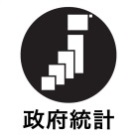 事業主の皆さまへ
毎月勤労統計調査のお願い
毎月勤労統計調査は、賃金や労働時間、雇用の変動を明らかにすることを目的に、
統計法に基づいて厚生労働省が実施している、国の重要な統計調査です。
調査は事業所単位で行います。
調査の結果は、景気の判断や、社会保障制度を検討するときの資料として使われます。
調査は、２種類あります
調査で知り得た内容の秘密保護は万全です！
5人以上の労働者を雇用する事業所対象
毎月勤労統計調査
毎月実施
1～4人の労働者を雇用する事業所対象
毎月勤労統計調査  特別調査
年１回（７月）実施
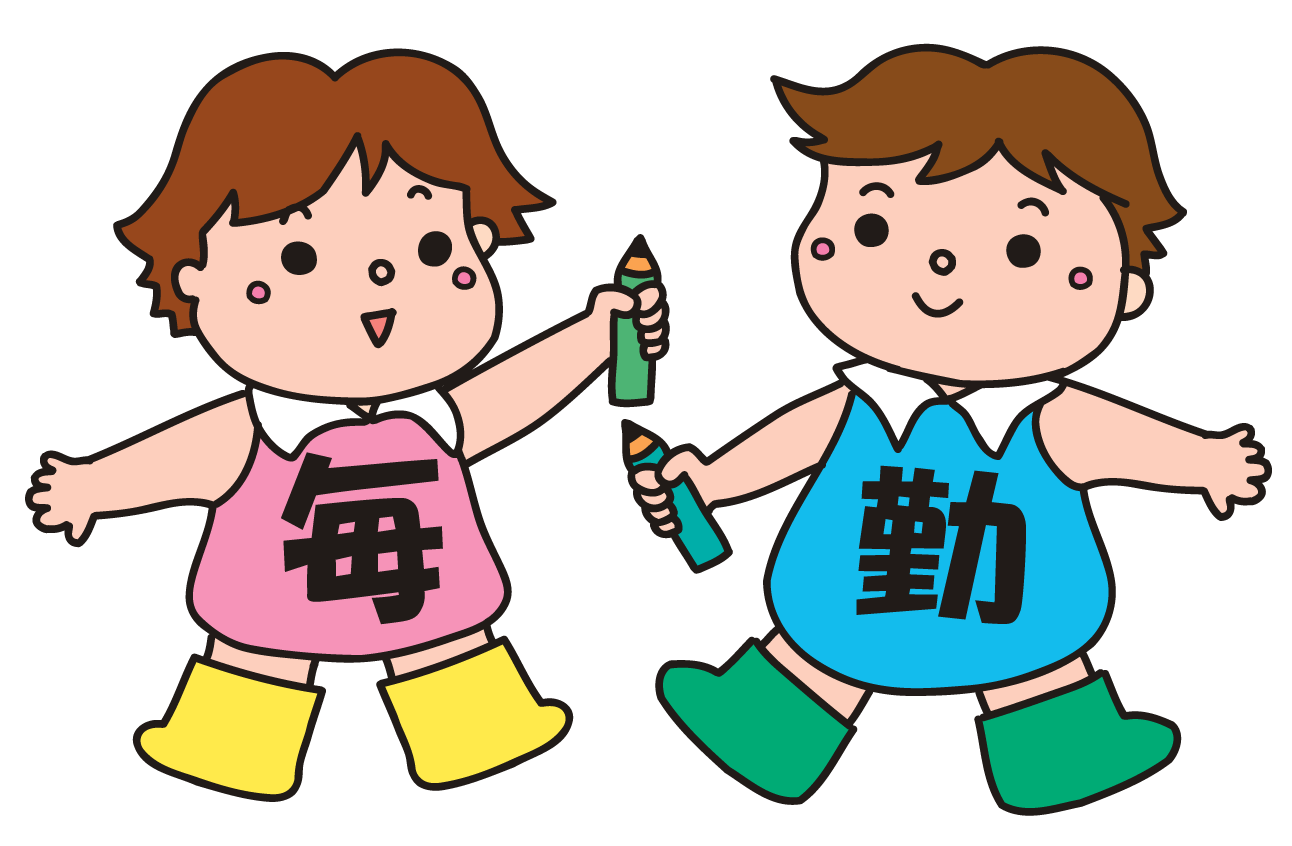 調査対象の事業所は、
一定のルールに基づいて、無作為に選ばれます。
調査対象に選ばれた事業所の皆さまには、
調査へのご理解とご回答をお願いいたします。
毎月勤労統計調査のキャラクター 「まいちゃん　きんちゃん」
◆ 詳しくは、厚生労働省ホームページをご覧ください◆     
トップページ　→　統計情報・白書　→　各種統計調査　→　厚生労働統計一覧　→　７．雇用　→　 毎月勤労統計調査　   https://www.mhlw.go.jp/toukei/list/30-1.html
厚生労働省 ・都道府県
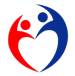